A Lesson in Cybersafety
Ms. Falcone and Ms. Johnson
Follow CHS Counseling on Twitter and Instagram !
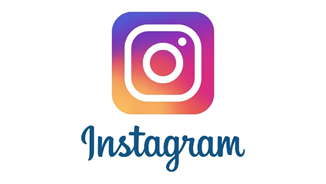 @knights_scholar
2
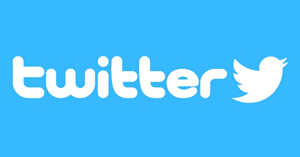 Your School Counselors
3
CHECK-IN
Directions:
Ms. Falcone and Ms. Johnson will read a statement.
If the statement applies to you, you will stand up.
If it does not apply, stay seated.
4
Stand up if the following statement applies to you.
If you have any form of social media (Facebook, Snapchat, Instagram, Twitter, etc.) 
You have read personal information about a friend online that you know was shared as a secret. 
You have been tagged in photos someone else has posted online. 
You have ever asked someone for permission to post a picture of them online. 
If you or someone you know has been cyberbullied.
5
"Instafamous" People Turned into Permanent Memes
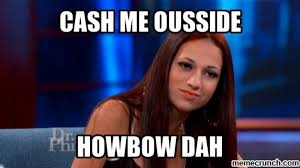 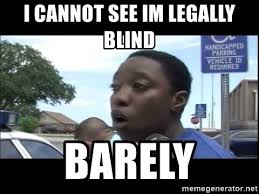 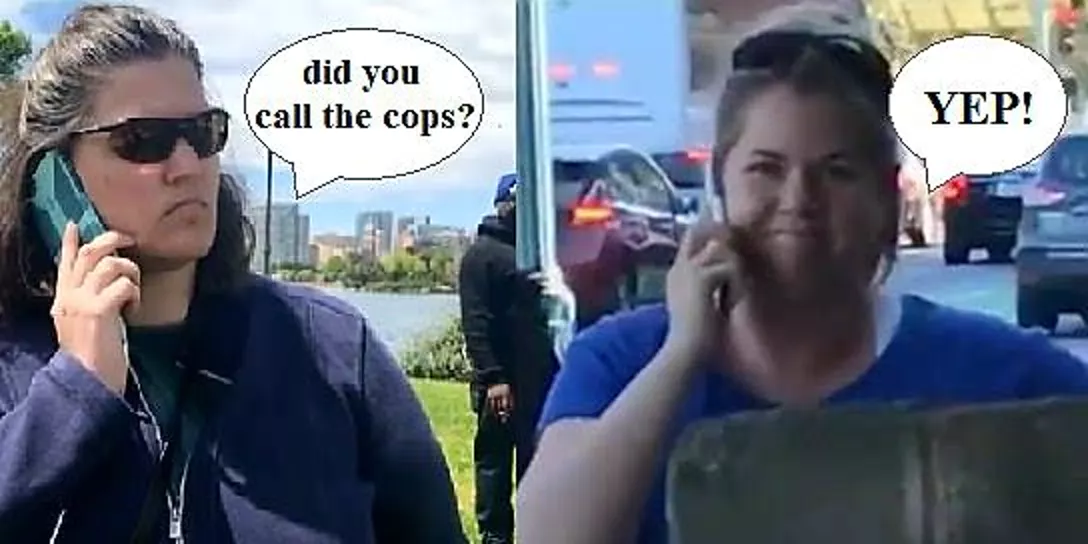 6
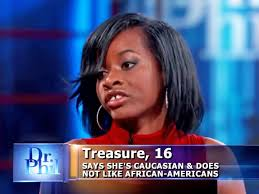 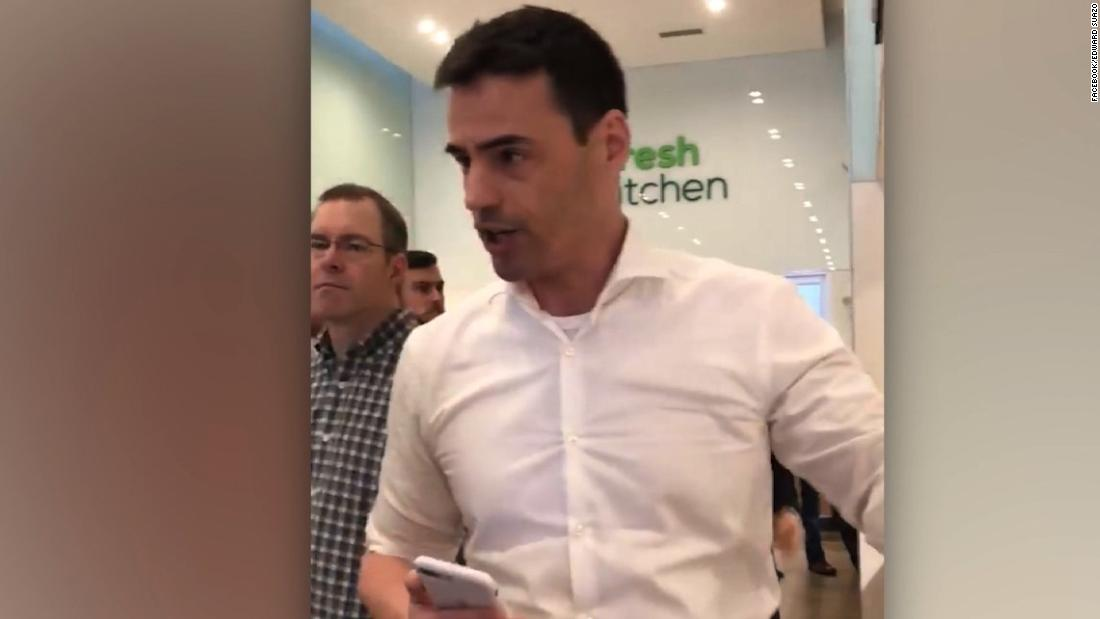 [Speaker Notes: Today we’re going to talk about cyber safety. What it is, how it affects you and others, and what some of the consequences are or could be.]
What is Cybersafety and why is it important?
What is Cybersafety?
Cybersafety is being safe and responsible when using the internet.
Why is it important?
7
What are the most common devices that people use to abuse cybersafety?
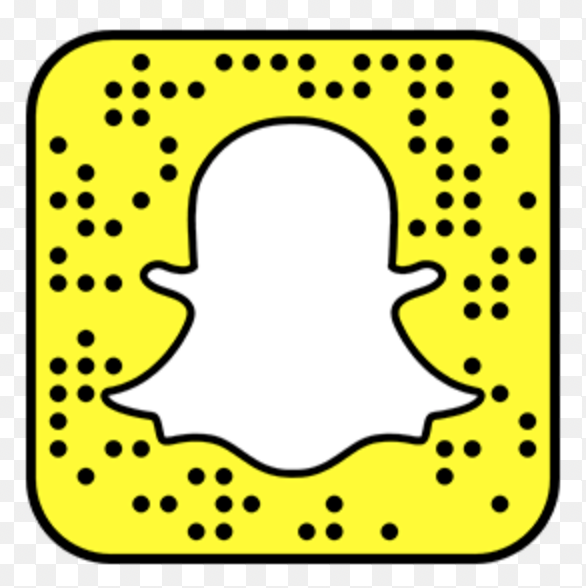 Computers
Cell phones
Cameras
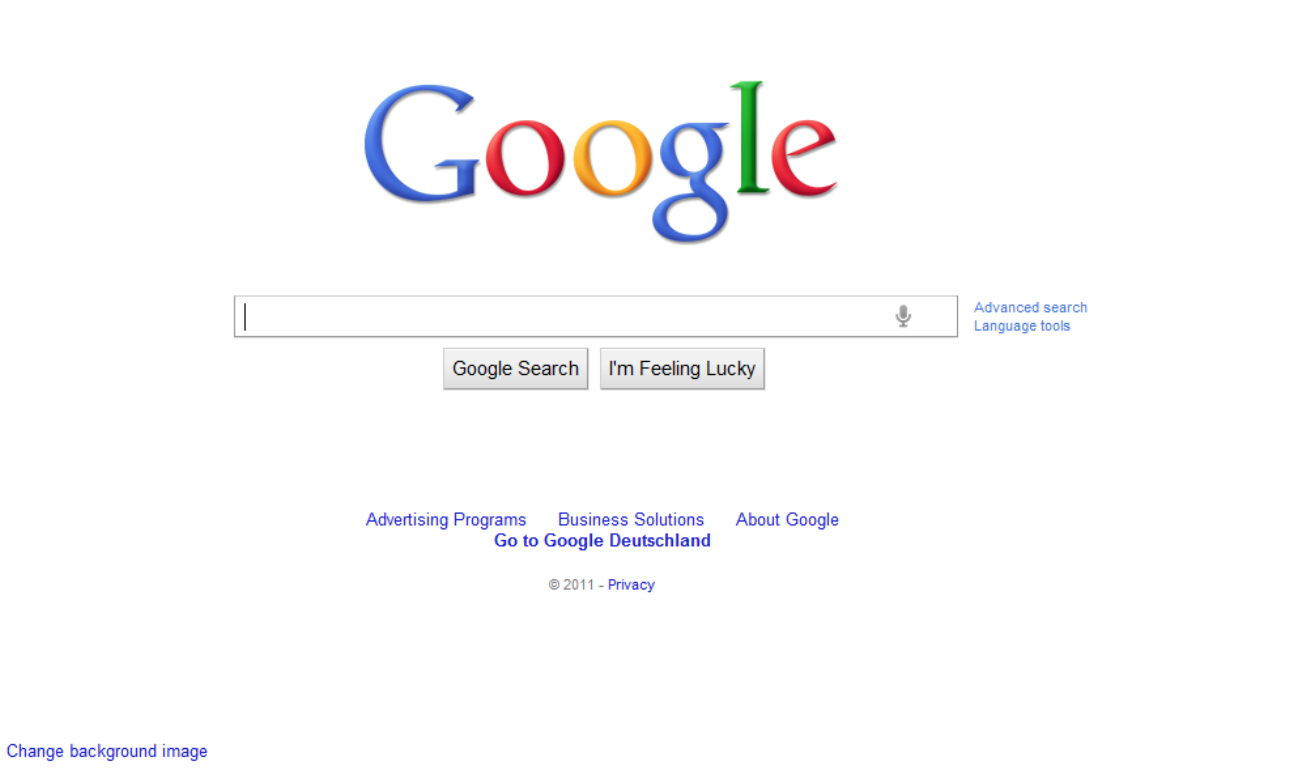 8
What are some examples of the ways that people abuse cybersafety?
Cyberbullying

Sexting

Catfishing

Viral Videos

Inappropriate Tagged Photos
9
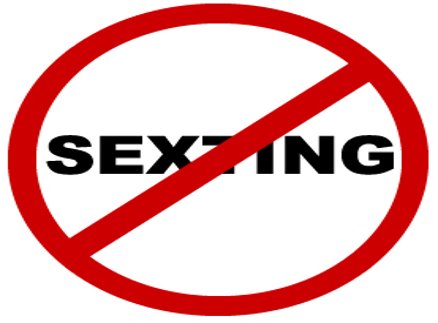 The Hazards of Sexting
Consequences:​
Conviction of Felony– dissemination of child pornography​

Registered as a sex offender​

Difficulty getting a job, obtaining scholarships, or going to college​
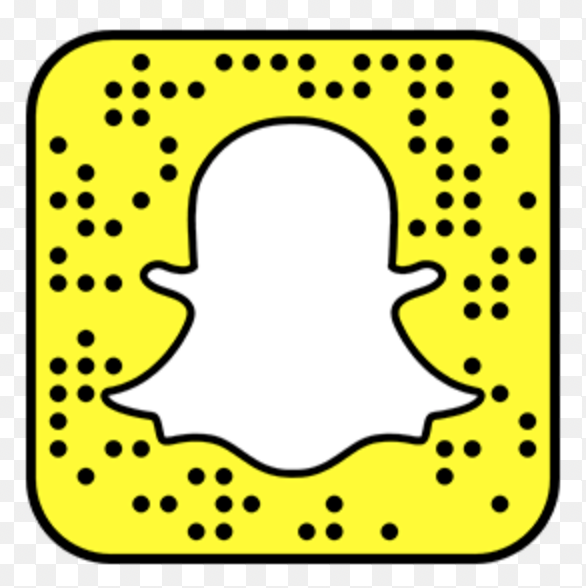 Sexting: sending sexually explicit images, videos, texts, emails.. usually by cell phone​

Some people may even re-distribute the photos that someone sent them, which is ILLEGAL​
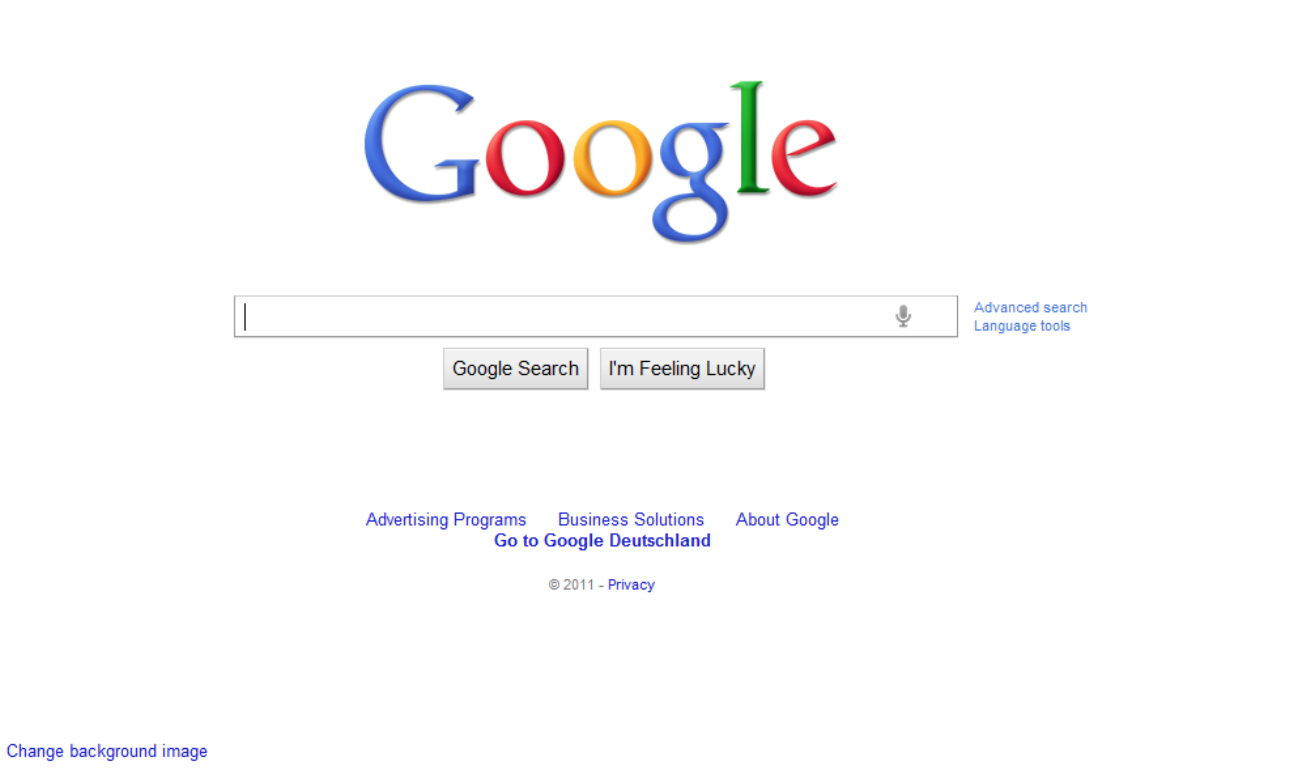 10
Wisconsin Teens Face Felony Charges for Sexting
https://www.wisn.com/article/juveniles-caught-sexting-face-felony-child-porn-charges-but-should-they-hiu4mfpx/9098709
11
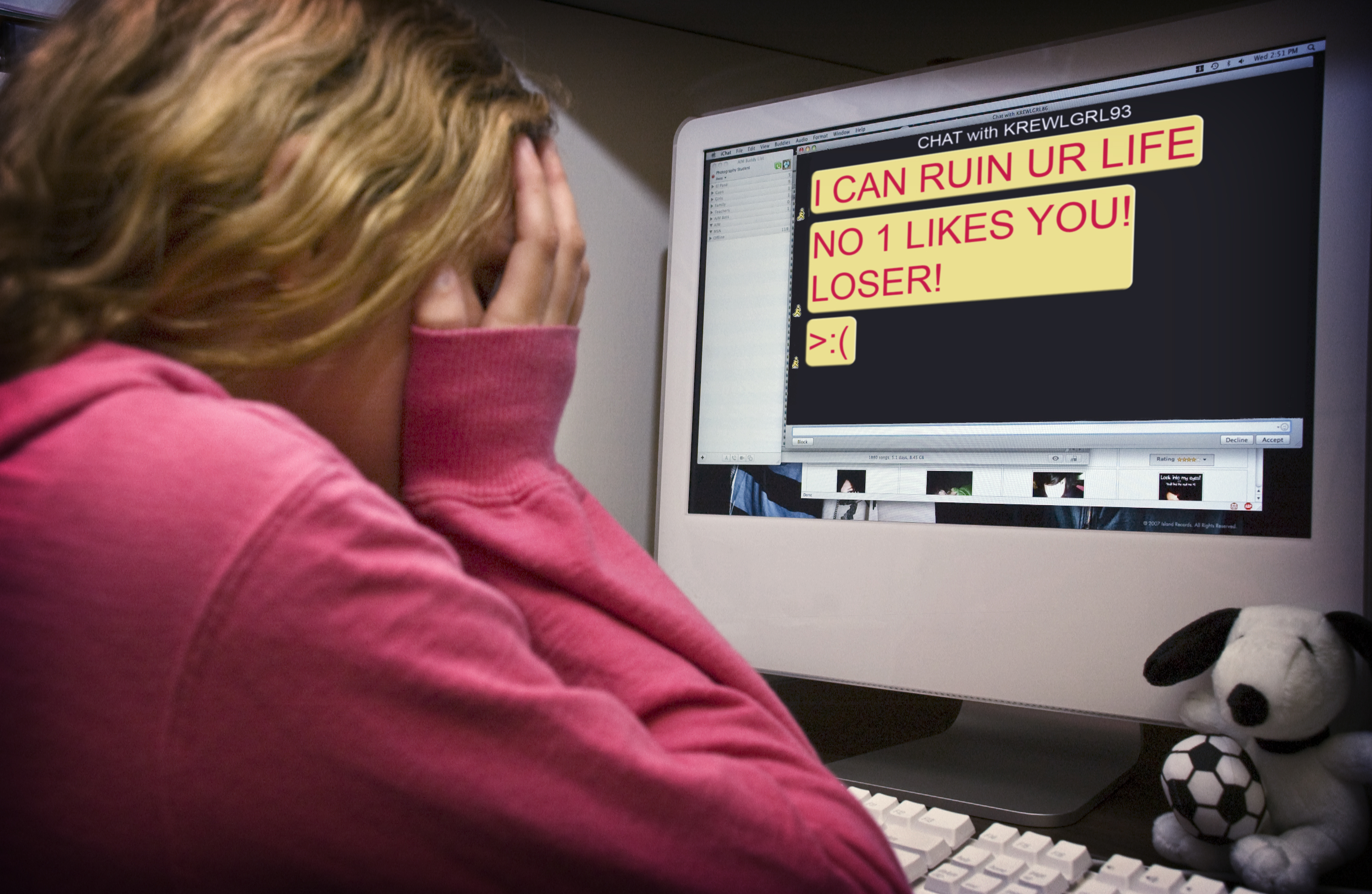 What is Cyberbullying?
An action to harass or bully others through technology or the Internet​
Twitter, Facebook, Instagram, Snapchat, etc.​
Examples: ​
	Mean or threatening  text messages/emails/social media posts​
	rumors sent by email or posted on social 	networking sites​
	embarrassing pictures, videos, websites​
	fake profiles​
12
How to Handle a Cyberbully
Try not to respond​ or retaliate​

On the one hand, you want to hurt this person like they have hurt you, but on the other hand, you may get in trouble for your retaliation.
Per Fulton County: Students who retaliate against others for reports of bullying behavior are subject to discipline which may include enhanced consequences​

SAVE THE EVIDENCE! ​
Report to someone you trust at school/home/work
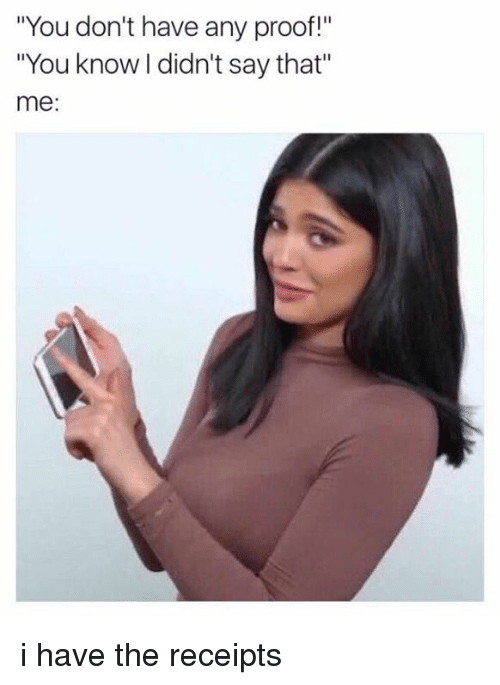 13
Consequences
Tier 1 Offense (1st offense)​
	1 Day of AD/SS up to 3 days ISS​
​
Tier 2 Offense (2nd Offense)​
	Up to 10 days OSS​
​
Tier 3 Offense (3rd offense)​
	Student assigned to an alternative education 	program
14
Permanency

If you delete a post, does that mean that it's gone forever?
Social Media Pros:

https://www.youtube.com/watch?v=XJy6Pkb3mh0
What are the pros and cons of using social media?

*Decreased concentration and focus!!*

*Decrease in face to face social skills*
15
Social Media Cons:

https://www.youtube.com/watch?v=gLQJgYUoBxI
Social Media


What are ways cyber safety can be improved when using social media or other applications/websites?
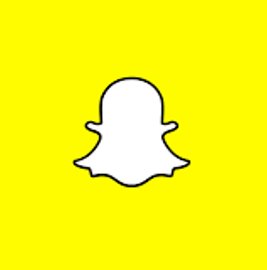 16
How Can I Protect Myself?
Secure your profile​
Know who can/cannot see your profile​
Approve ANYTHING that can be posted on your site​
Know one simple rule: WHATEVER GOES ON THE INTERNET, STAYS ON THE INTERNET!!​
NEVER provide personal information when requested by an unknown email
17
Cyber Safety Tips
*Stop at Smokey the Bear
Questions?
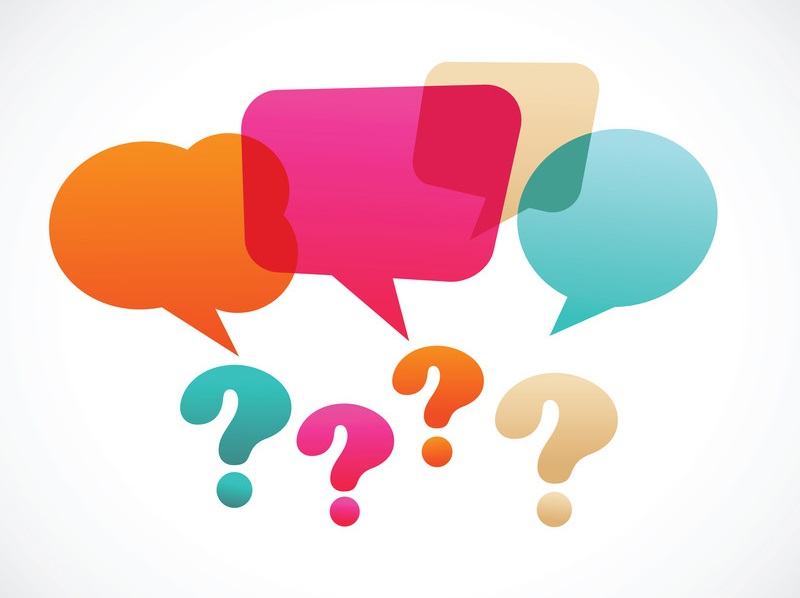 19